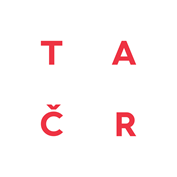 TB010MMR028
Udržitelný rozvoj v územním plánování
PROCES – Centrum pro rozvoj obcí a regionů, s.r.o.
Doc. Ing. Lubor Hruška, Ph.D.;
Ing. Ivana Foldynová a kol.
PROGRM BETA 
Aplikovaný výzkum pro potřeby státní správy
Zpracováno pro odbor územního plánování MMR
28. 4. 2015
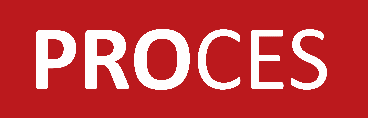 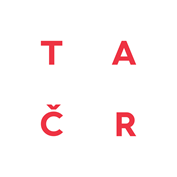 Krátká informace o projektu
Předmětem projektu bylo získání informací o účinnosti nástrojů územního plánování vytvořených legislativní  úpravou  v  Zákoně  č.  183/2006  Sb.,  o  územním  plánování  a  stavebním  řádu  v platném znění  (dále  jen  „stavební  zákon“)  pro  zabezpečování  požadavků  udržitelného  rozvoje  při  územně plánovací činnosti.
Výstupy:
Analýza účinnosti nových nástrojů územního plánování na udržitelný rozvoj a návrhy doporučení pro další činnost – typ výsledku Hneleg
Certifikovaná metodika vyhodnocení vlivů politiky územního rozvoje a územně plánovací dokumentace na udržitelný rozvoj území – typ výsledku N
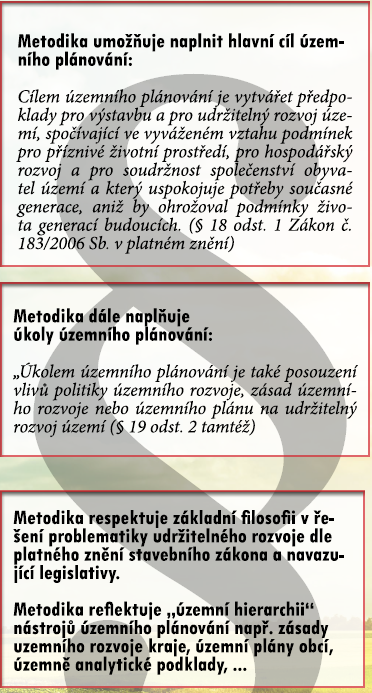 Základní principy metodiky
►Přehlednost: 
Metodika v obecné rovině vytváří možnost jejího využití na všech prostorových úrovních.
► Měřitelnost: 
Metodika je založena na měřitelnostiprocesů v území pomocí indikátorů a hodnocení přiřazených témat.
► Specifičnost: 
Metodika také umožňuje zohlednit specifičnost jednotlivých území pomocí kombinace kvantitativního a kvalitativního přístupu a hodnocení experta zohledňujícího lokání specifika.
► Efektivita: 
Schopnost proměnit nashromážděná data o území ve znalost o klíčových procesech s vlivem na udržitelný rozvoj zpět do rukou veřejné správy.
ÚAP <=> ÚPD
Metodika hodnotí vliv územně plánovací dokumentace a Politiky územního rozvoje na udržitelný rozvoj území v návaznosti na zpracování územně analytických podkladů (ÚAP), jejichž součástí je i „Rozbor udržitelného rozvoje území“.
Opatření obecné povahy
správní akt
RP - Regulační plán
Metodický postup
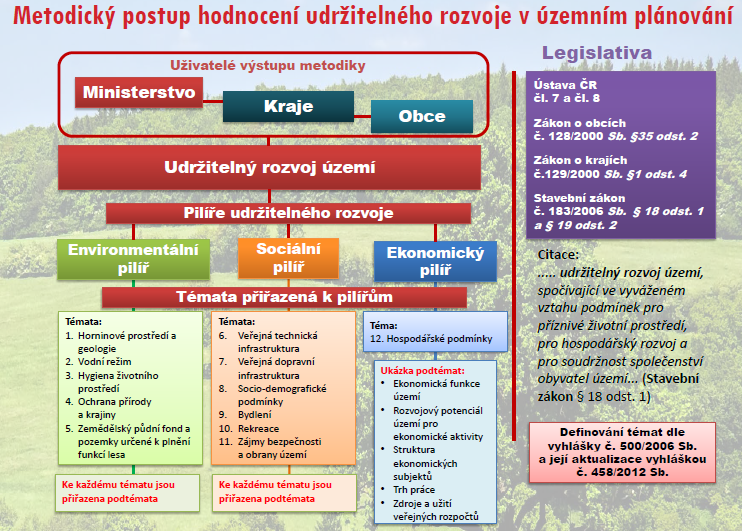 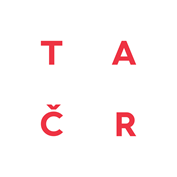 Uplatnění výsledku + pro koho je určen
Uplatnění výsledku (metodiky):
Při zpracování ÚAP na úrovni OPR i krajů (konkrétně rozboru udržitelného rozvoje území).
Při zpracování VV URÚ na úrovni územních plánů, zásad územního rozvoje kraje a politiky územního rozvoje.
Pro zajištění návaznosti územně analytických podkladů a územně plánovací dokumentace.
Uživateli  metodiky  budou  všichni  aktéři,  kteří  budou  vstupovat  do  procesu  zpracování  RURÚ (v případě  aktualizací  ÚAP)  a  do  procesu  VVURÚ  (v  případě  ZÚR  a  ÚP).  Jedná  se  o:
pořizovatele ÚAP (úřady  územního  plánování a krajské  úřady), 
zpracovatele  PÚR a projektanty ZÚR a ÚP.
Uživatelé výstupu ROZBORU UDRŽITELNÉHO ROZVOJE ÚZEMÍ jsou představitelé veřejné správy (obce, kraje, ministerstva)
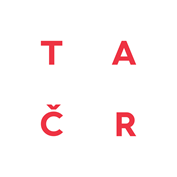 Metodika byla testována na Ústeckém kraji a na Správním obvodu obce s rozšířenou působností Říčany
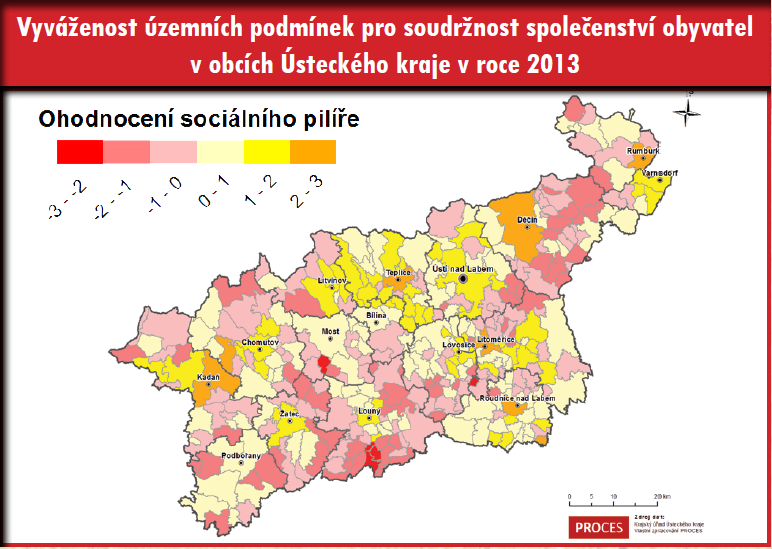 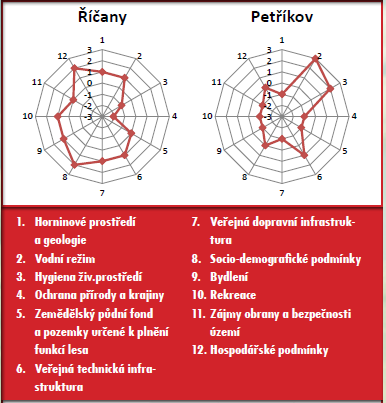 Část F: Vyhodnocení vlivů na udržitelný rozvoj
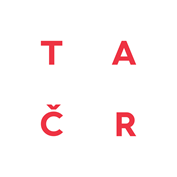 Kontakt na řešitele
► PROCES – Centrum pro rozvoj obcí a regionů, s.r.o.
	Doc. Ing. Lubor Hruška, Ph.D.
	Švabinského 1749/19, 702 00 Ostrava
	IČ: 28576217, Tel.: +420 595 136 023, +420 604 279 758
	http://rozvoj-obce.cz/, e-mail: info@rozvoj-obce.cz.

► Atelier T-plan, s.r.o.
	RNDr. Libor Krajíček
	Na Šachtě 497/9, 170 00 Praha 7
	IČ: 26483734, Tel.: +420 220 877 240, 
	http://www.t-plan.cz/, e-mail: atelier@t-plan.cz.